Student Finance
For UK Students
Katie Morton
Session overview​
Session Overview​
​
What is Student finance?​
Tuition fees​
Maintenance costs​
Scholarships and bursaries​
Costs, Support and Budgeting​
Repayments
Please note the information shared in this presentation is correct for 2024/25 academic year.
3
What is student finance? – slide 1 of 2​
What is student finance?
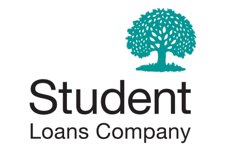 Support is provided by the Student Loans 
Company aka. Student Finance England

The cost of going to university
 
2 main costs:
Tuition fees​
Living costs - Maintenance
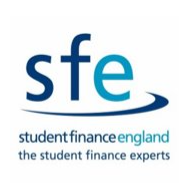 4
What is student finance? – slide 2 of 2​
What is student finance?
Maintenance Support
Tuition Fees Support
Scholarships and Bursaries
Tuition Fee Loan
Maintenance Loan
5
Tuition fees – slide 1 of 1​
Tuition fee loan
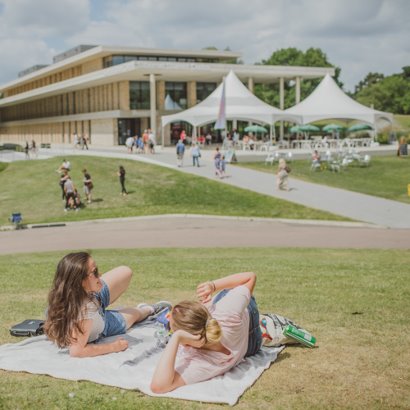 Covers full cost of your course – max £9,250​
Available to all UK students on a ​full-time, undergraduate course​
Not income assessed – loan covers the full fee​
Paid directly to the University​
There is nothing to pay before or during the course
6
Maintenance costs – slide 1 of 6 ​
Maintenance costs
Cost of living
At university this is things like food, rent, books – the essentials.​
Where you go and how you spend will affect your cost of living
7
Maintenance costs – slide 2 of 6 ​
Maintenance loan
Available to all UK students on a full-time, undergraduate course​
Paid directly to the student in 3 instalments​
What you get depends on 2 factors:​
Your household income and;​
Where you study
8
Maintenance costs – slide 3 of 6 ​
Maintenance loan
Applicants with a household income below £25,000 will receive the maximum available

Household incomes over the threshold will just receive the non-income assessed part of the loan.
9
Maintenance costs – slide 4 of 6 ​
Maintenance loan
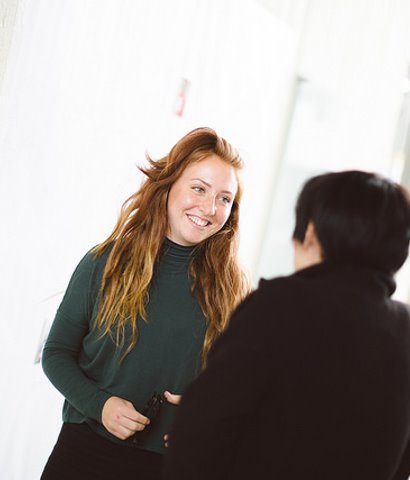 Parents and guardians will provide details of the applicant’s household income​

This will then be verified by HMRC using National Insurance numbers

Further evidence may be required
​
10
Maintenance costs – slide 5 of 6 ​
Maintenance loan
How much am I eligible for?
11
Maintenance costs – slide 6 of 6 ​
Maintenance loan
You need to register at your university to start receiving payments​
It’s important to budget weekly and monthly​
Budgeting advice and support is available
12
Scholarships and bursaries – slide 1 of 2​
Scholarships and bursaries
Universities offer their own non-repayable support​
The awards available and the eligibility criteria vary between institutions​
Some are automatically assigned, others you will need to apply for
13
2024 Scholarships & bursaries: slide 1 of 2
2024 Scholarships and bursaries
Full information and terms and conditions available online
14
[Speaker Notes: For students joining in 2023 (main cycle and predominantly Clearing applicants in attendance).]
2024 Scholarships & bursaries: slide 2 of 2
2024 Scholarships and bursaries
Full information and terms and conditions available online
15
Scholarships and bursaries – slide 2 of 2​
Essex Financial Packages 2024-25
Essex applicant day travel bursaries​
       -£150 to support with travel costs when attending an applicant day​
Schools Membership Plus Bursary​
University of Essex Bursary* ​
University of Essex Accommodation Bursary*​
       *Low household income support for Home students​
University of Essex Accommodation Academic Scholarship​
Sports Scholarships and bursaries​
Essex Pathways Bursary​
Essex Preparation Programme Bursary​
www.essex.ac.uk/fees-and-funding     ​
16
Other financial support– slide 1 of 1​
Other support available
Disabled Student’s Allowance (DSA)​
Hardship Fund​
SU Financial advice, support and loans​
Blackbullion – online finance courses​
​
www.essex.ac.uk/student/money/cost-of-living
17
Budgeting – Slide 1 of 1​
Budgeting
Establish your income

Estimate your outgoings
     a. Rent + Bills
     b. Food Shopping
     c. Travel
     d. Study Materials
     e. Social/Non-essentials – eating out, nights out, streaming services,  etc   
            
3) Calculate your weekly budget
     a. Work out your total income for a term at university
      b. Minus your essential expenses for the same period
      c. Divide the number you’re left with by the number of weeks in a term

4) Set yourself some goals
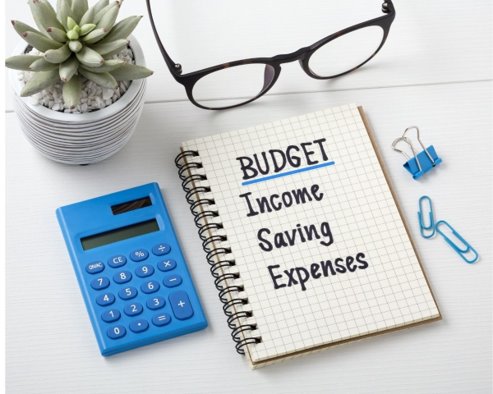 18
How much does it cost? – Slide 1  of 1​
How much does University cost?
An estimate of living costs for a typical Essex student is shown here:
19
How much does it cost living at home?- Slide 1 of 1 ​
Considering living at home whilst at University?
The maximum amount of maintenance loan a student living at home whilst studying can apply for is 



Things to consider 
The maintenance loan for living at home is slightly less than if a student was to live at university during their time of study. 
However, living at home means financial outgoings may differ to students living at university; 
Rent may be paid to parents/carers instead of paying for accommodation costs.
Food costs may be focused more on buying daily lunches for university instead of weekly shops which may condense cost. 
Travel costs may be slightly higher than a student living at university to cover commuting costs 
Course materials, clothing, leisure, and other miscellaneous outgoings may remain similar to if a student was living at university.
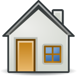 20
Cost of living crisis and Support – slide 1 of 1​
Cost of living crisis
In response to the national cost of living crisis, to support our students we:
Made the financial support more accessible to all students that need it
Increased the Hardship Fund from last year's £489,000 available for students in need to £1.5 million in academic year 2023-24
Reduced the cost of essential groceries in our campus stores
Introduced daily £2 hot meals in our food outlets on campuses
Planned social events in warm spaces on campus with free food during the winter
Organised a wide range of free activities and events available to students
Removed the cost of resit fees
Ensuring the Voluntary Living Wage is paid for University and SU student jobs
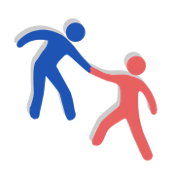 https://www.essex.ac.uk/student/money/cost-of-living
21
Repaying your student loan – slide 1 of 5 ​
Repaying your student loan
You will not repay anything until the April after you graduate and earning over the set threshold. 
This will be £25,000 a year for those starting in Autumn 2024
You will stop repaying if your salary drops below the set threshold
22
Repaying your student loan – slide 2 of 5 ​
How is it calculated?
Your repayment figure combines your tuition fee loan, maintenance loan and accrued interest
Repayments are 9% of anything you earn over the set threshold 
Payments are taken from your salary automatically
23
Repaying your student loan – slide 3 of 5 ​
Monthly Repayments
Based on new threshold of £25,000
Anything outstanding is written off after 40 years
24
Repaying your student loan – slide 4 of 5 ​
Interest rates
Interest accrues on your loan as soon as you start your course

Once you have graduated, the interest rate will normally be set at RPI (Retail Prices Index or standard rate of inflation in the UK) regardless of your income level.
25
UPP - University Preparation Programme
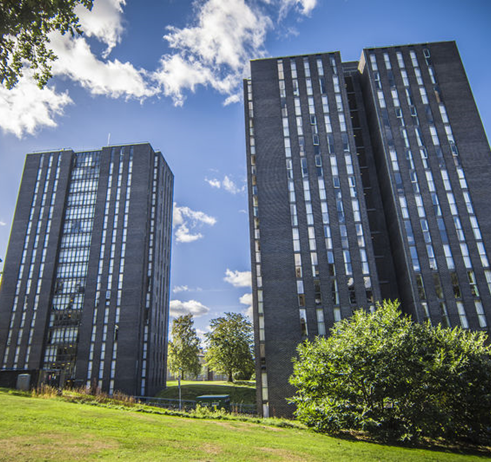 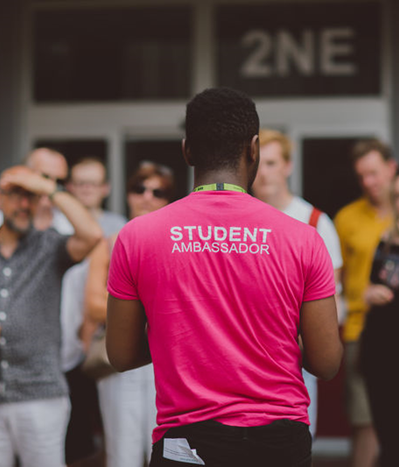 University Preparation Programme
An online resource with more information on everything student life with top tips on applying and education to get you ahead !
​
How to study and revise independently​
Skills to develop an academic argument​
Revision strategies​
How to apply to higher education​
How to manage your money 
   at university & student finance​
Student life and transition ​to 
     university
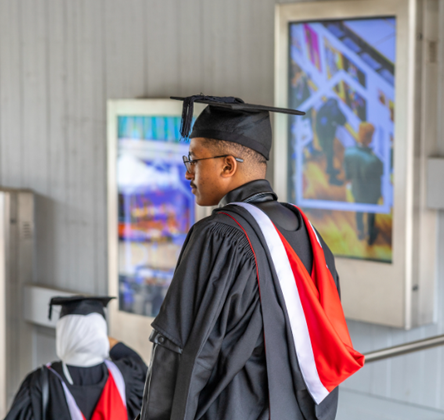 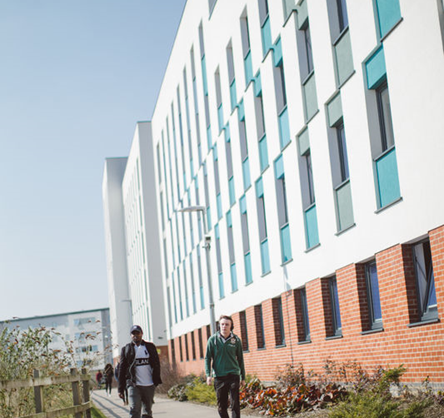 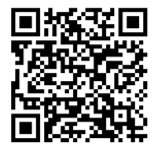 26
Repaying your student loan – slide 5 of 5 ​
Additional information
Student loans do not factor into credit ratings
It is unlikely a student loan will affect your ability to get a mortgage
You will still repay your loan if you move overseas
Repayments are based entirely on your earnings as a graduate, not how much you borrowed
It’s not always cheaper to live at home and commute
You can repay early – no early repayment penalty but is it convenient?
27
Useful links​
Useful links
https://www.essex.ac.uk/departments/health-and-social-care/scholarships-and-funding 

https://www.nhsbsa.nhs.uk/nhs-learning-support-fund-lsf 

https://www.nhsbsa.nhs.uk/
www.gov.uk/student-finance 

https://www.gov.uk/repaying-your-student-loan 

www.essex.ac.uk/studentfinance 

https://www.blackbullion.com/
28
Applying for student finance Slide 1 of 1​
Applying for student finance
Applications due to open in March
Section for the applicant
Section for the guardian or parent

www.gov.uk/student-finance
29
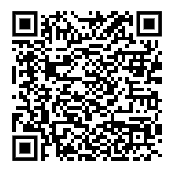 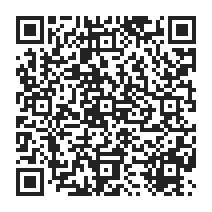 admit@essex.ac.ukwww.facebook.com/Uniofessex @uniessex
Keep in Touch
Unibuddy
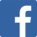 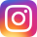